B
Topological Network Design:Access Networks
Dr. Greg Bernstein
Grotto Networking
www.grotto-networking.com
Outline
Topological Design Problem Types
Location and installation costs
Node Placement Problems
chapter 6 (intro information), 6.1 (but not 6.1.1) access, but not proof of proposition 6.1.
Link Installation Costs
Book sections 2.7 (pg 65), 6.3 (pg. 230-234)
Node Placement Problems
Network Access/Edge
Where to put points of presence (PoPs).
Where to put core network edge nodes
Servers and Content
Where to locate web or application servers for a given customer base
Where to locate content replicas in a CDN
Access network design problem
Figure out where to install “access nodes” how to connect to “user areas”
Possible access node locations
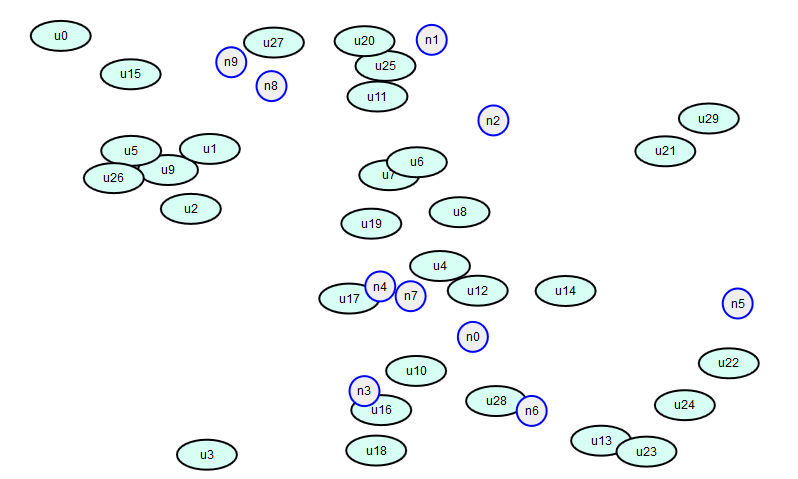 Fixed user area locations
Requirements & Costs
Variable Selection
Requirements as Constraints
Objective
Total connectivity cost
Total location cost
Generating Test Problems
Use geometric distance for connectivity cost between users and nodes.
Generate two types of nodes and place into a graph (n_users, n_nodes)
Give nodes random locations within prescribed limits.
Try different values of node capacity and location costs to see how these influence the problem.
Python Problem Generator
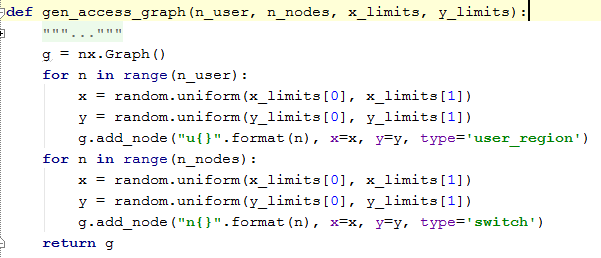 Example usage:
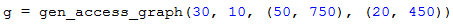 Example Network 2
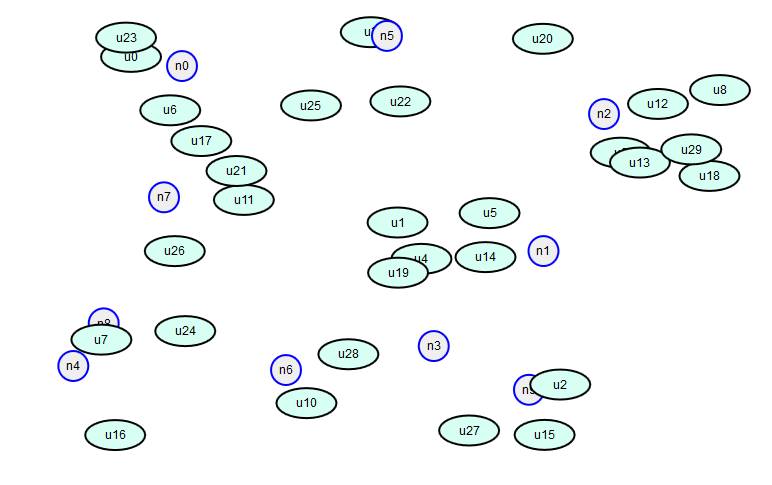 Access node locations modified from purely random
Example Network 3
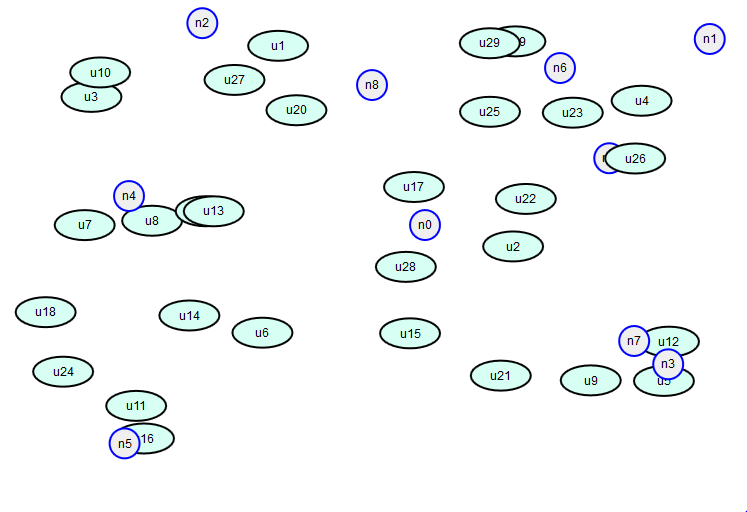 Access node locations modified from purely random
Python MIP Formulation
Problem formulation function:
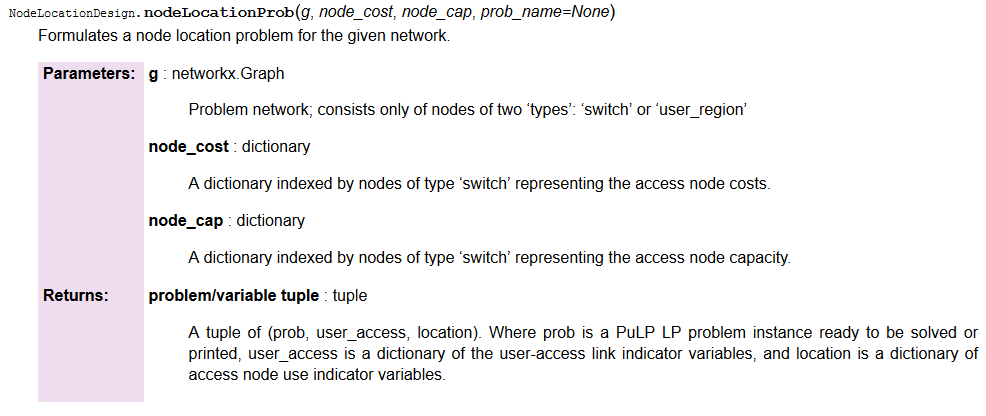 Python Formulation Setup
User and access type node lists
Need these to generate variables
Distances
Put in a dictionary for generality, but could have directly used the distance() function.
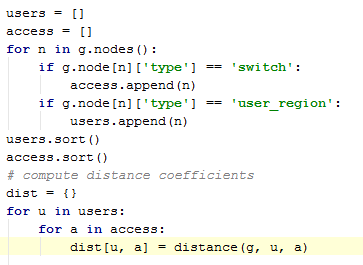 Python Formulation: Variables & Objective
User-Access link like variables, 
Access node use variables


Objective function in terms of link and node costs
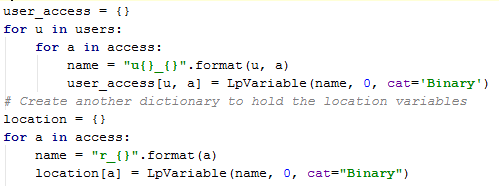 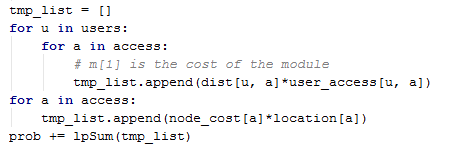 Python Formulation: Constraints
Node capacity
Node a indicator
Node capacity constraints


User connectivity constraints
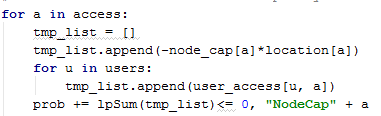 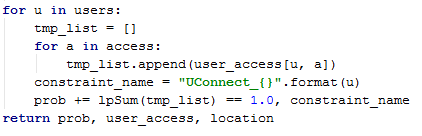 Example 1A
K = 6, Cost = 50 per node, Average distance from user to access node 268.8.
Note 8 out of 10 access nodes used. Why aren’t the access nodes being used to capacity?
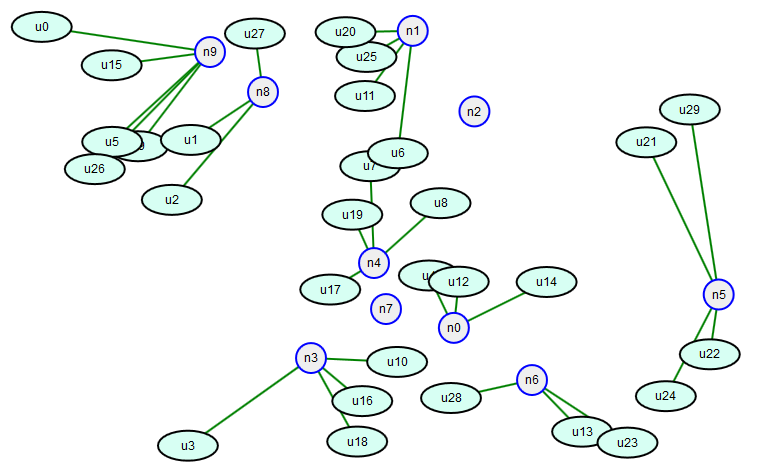 Example 1B
K = 6, Cost = 500 per node, Average distance from user to access node 268.8.
Note 5 out of 10 access nodes used. Why are the access nodes running at full capacity?
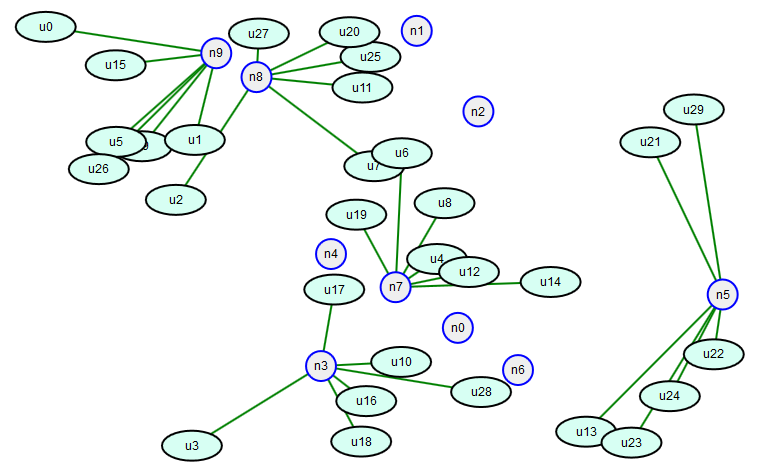